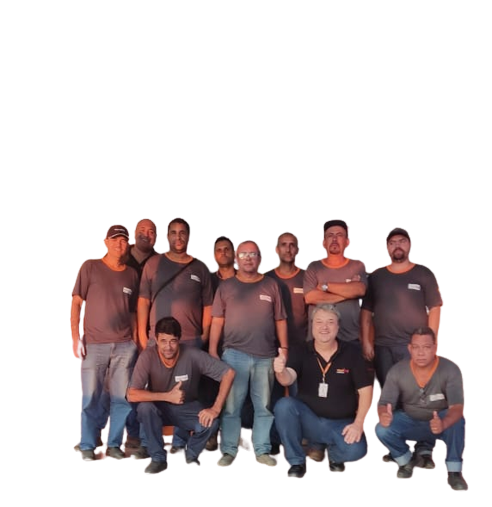 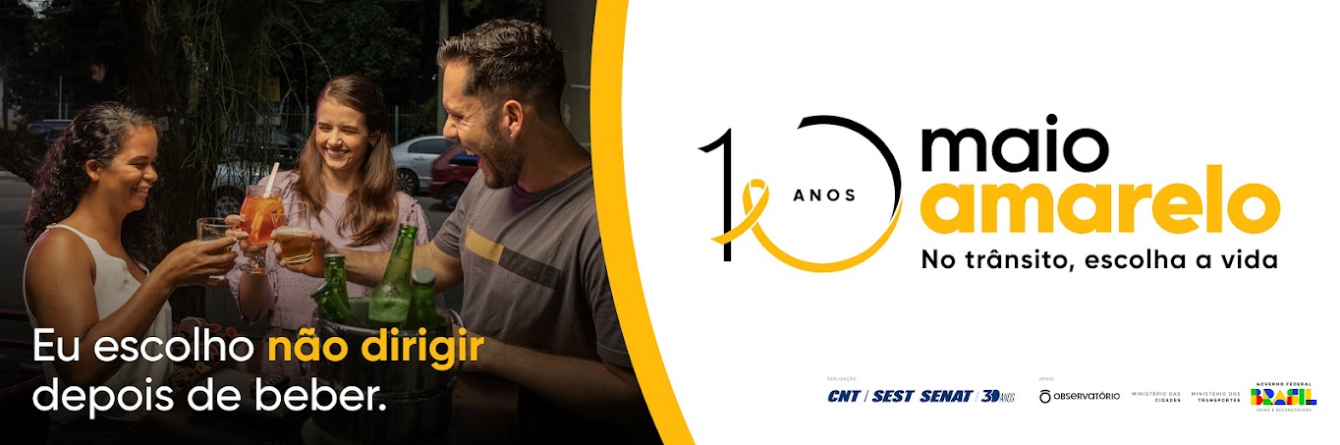 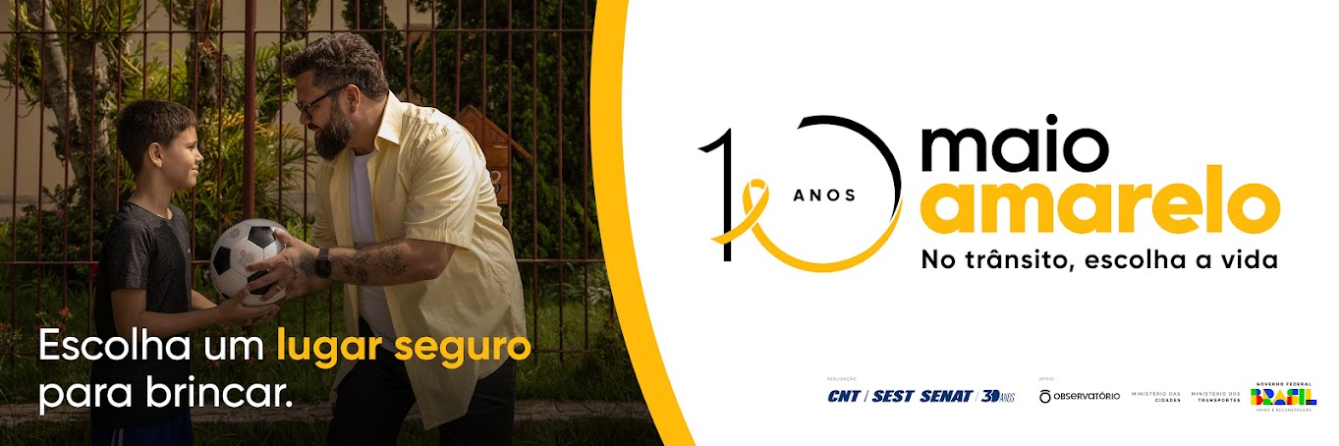 No trânsito a STEELLOG escolhe a vida
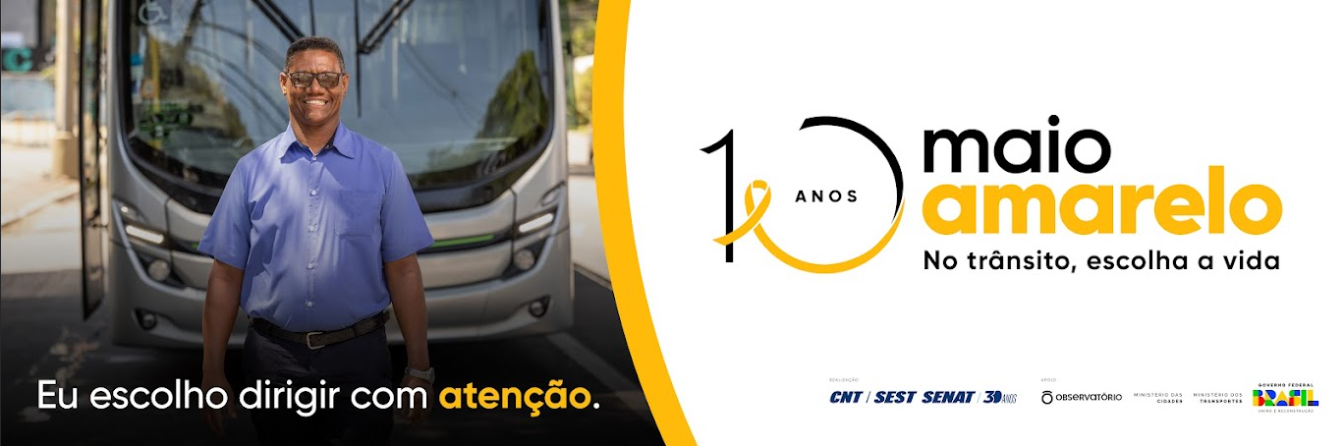 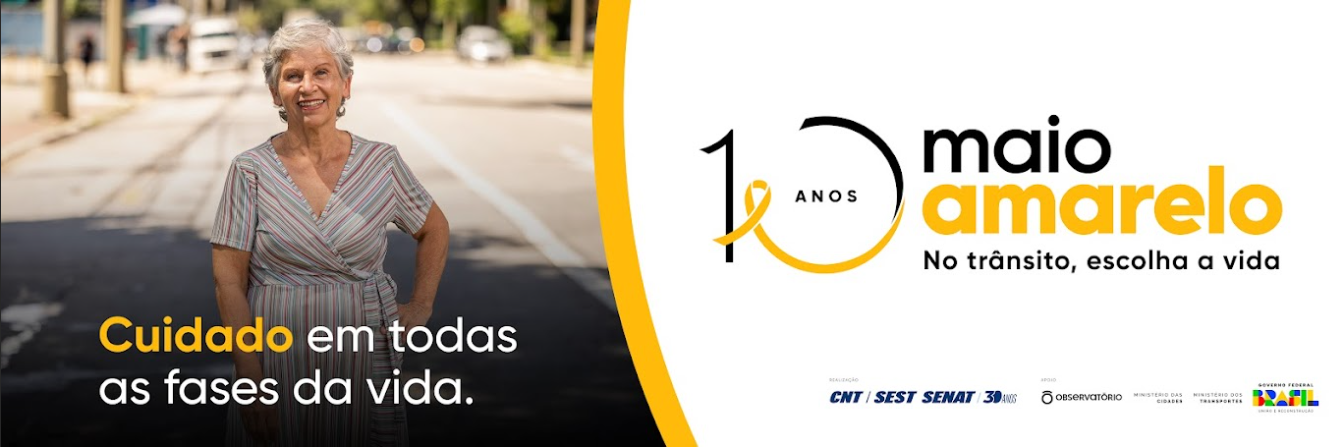 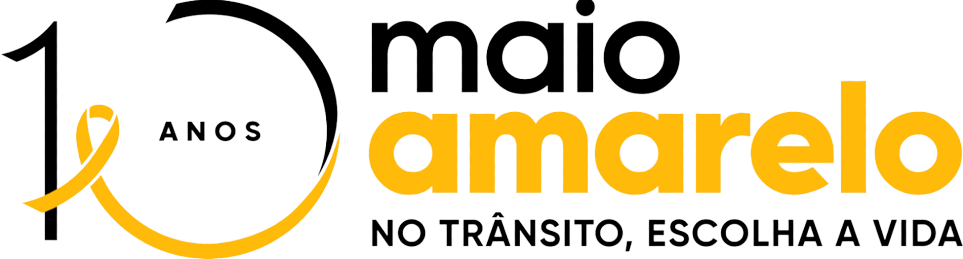 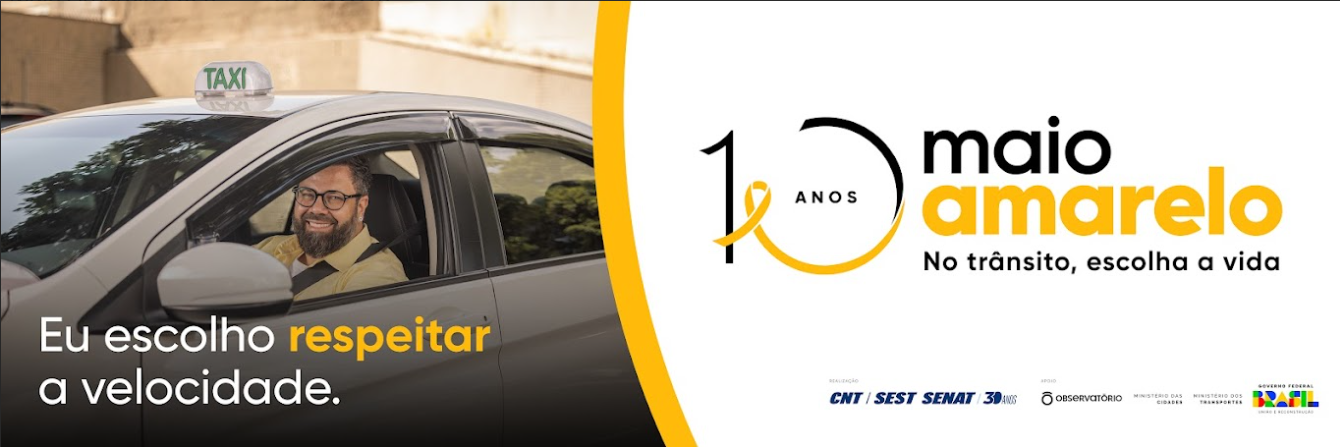 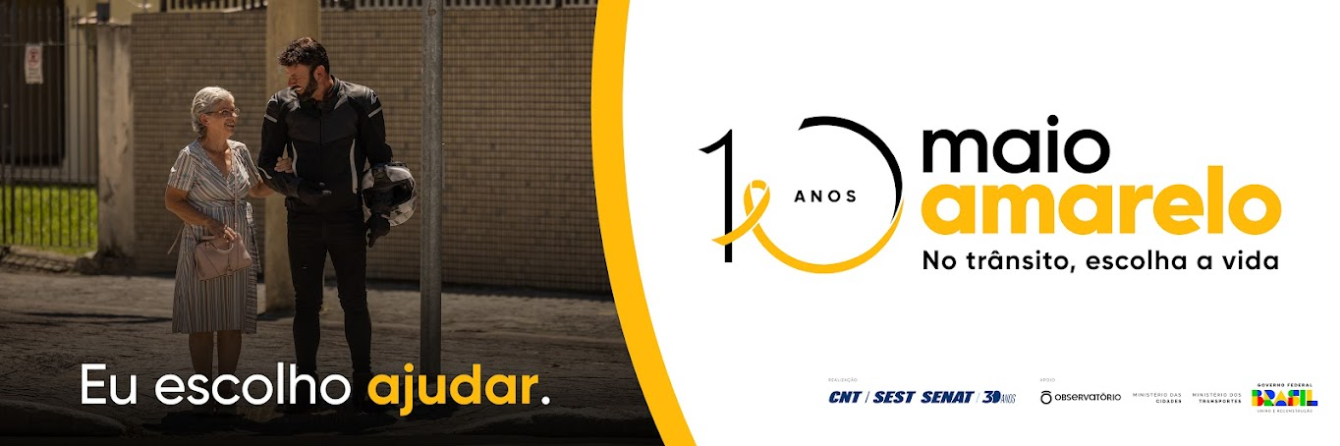 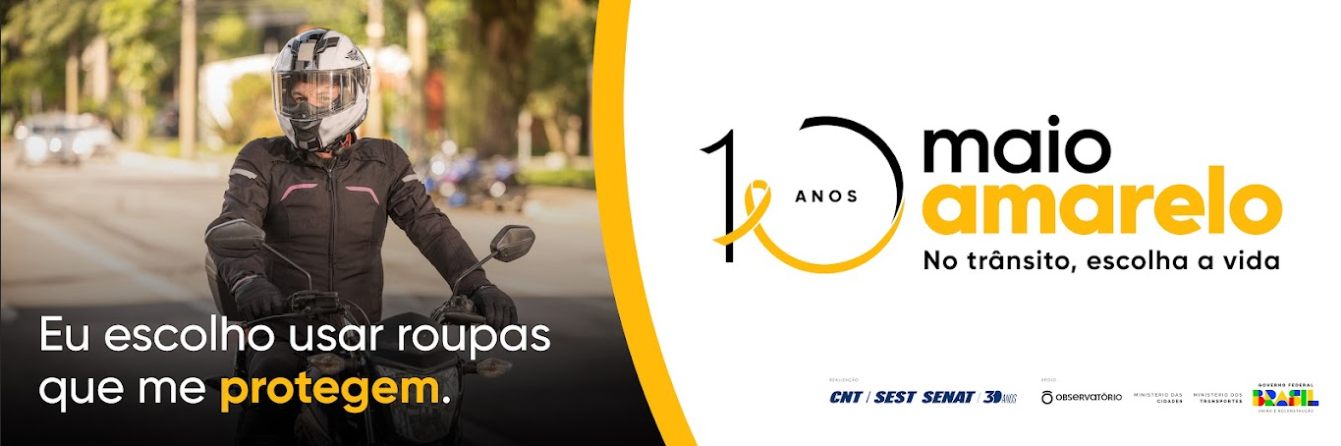 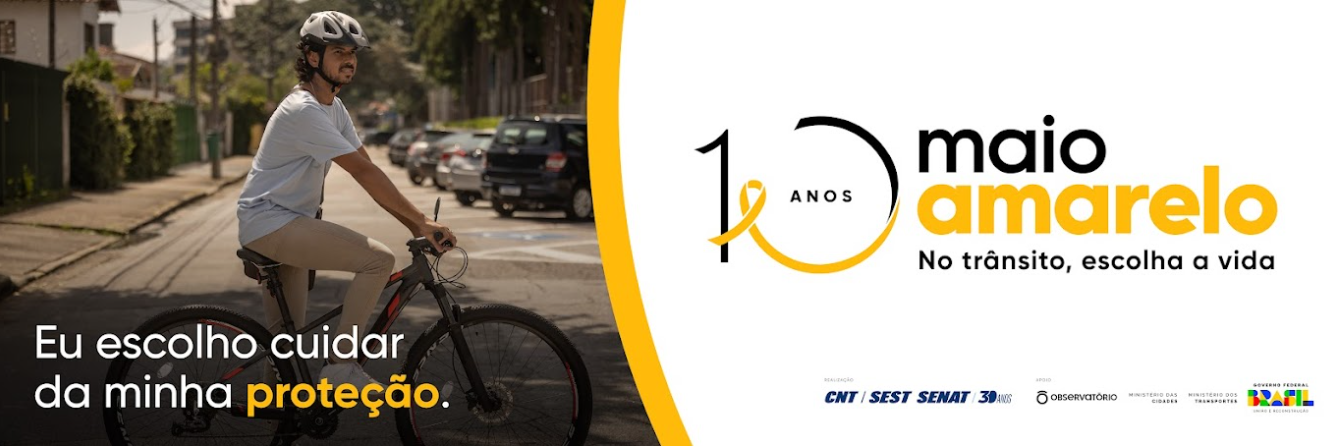 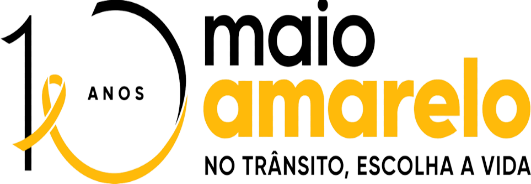 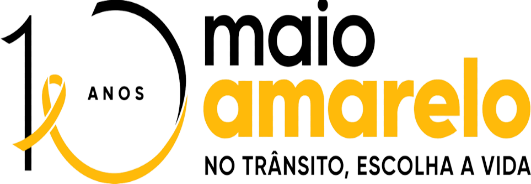 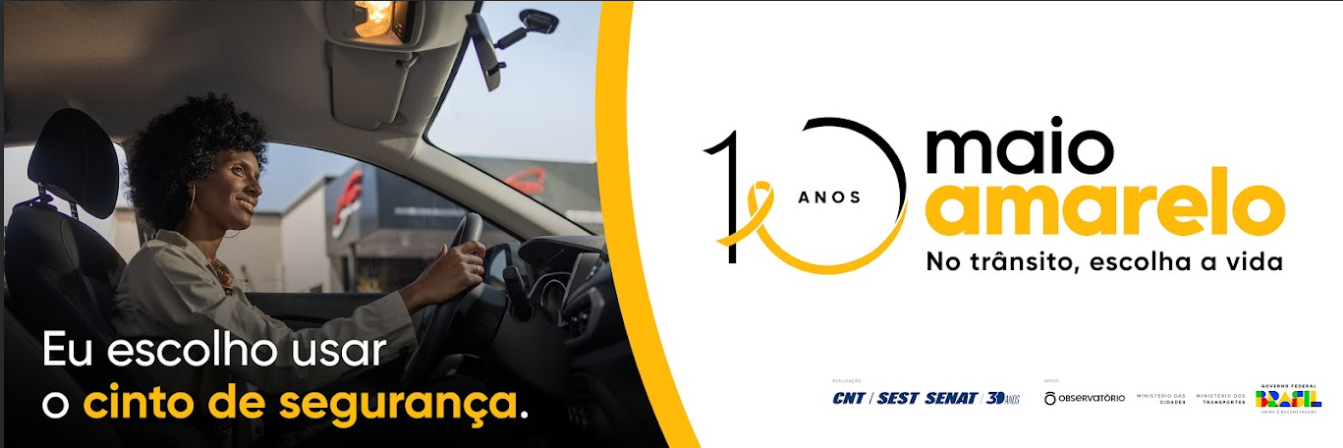 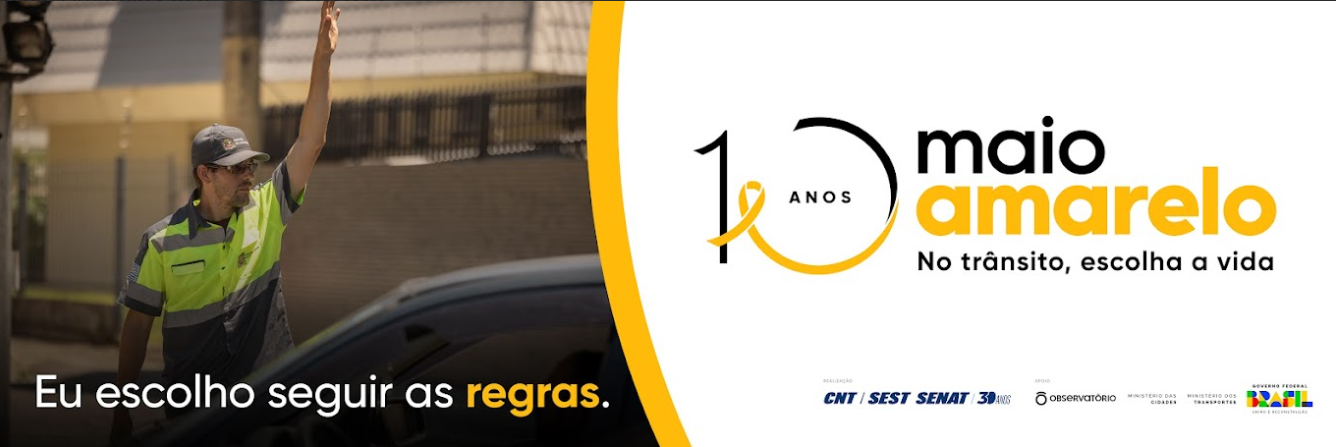